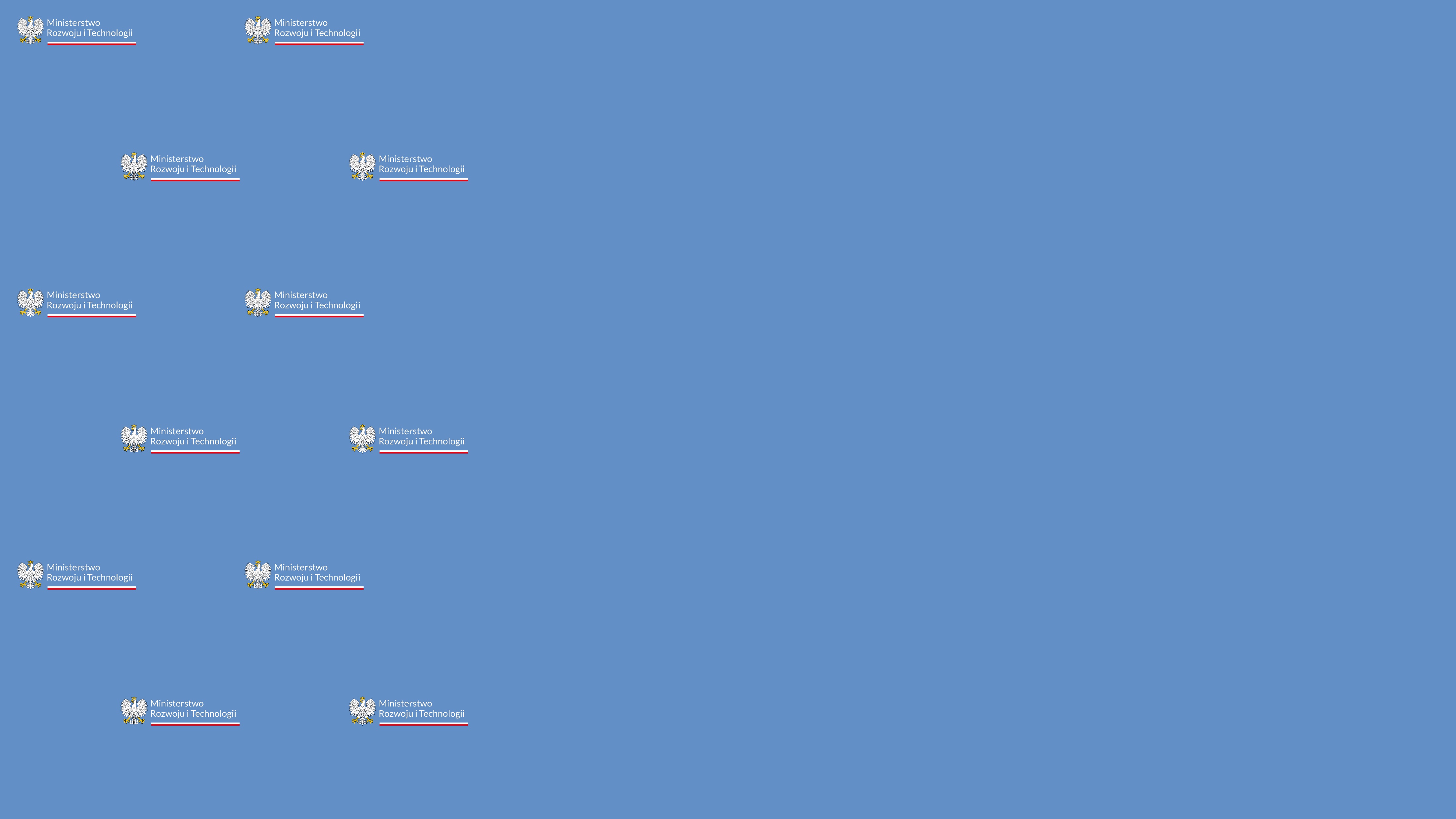 Reformujemyużytkowanie wieczyste
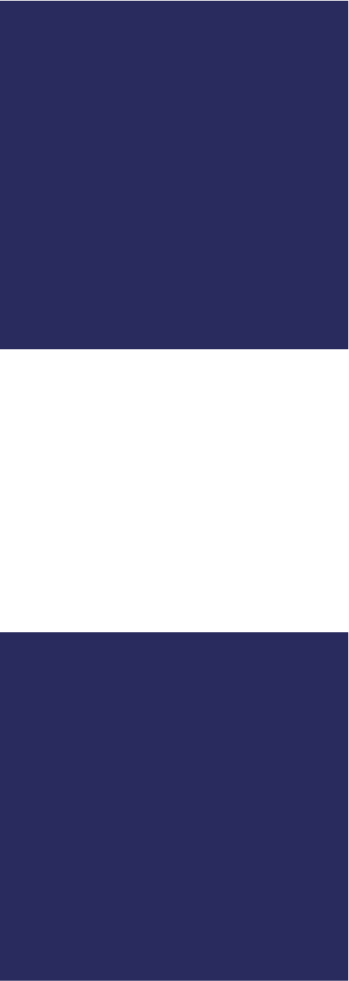 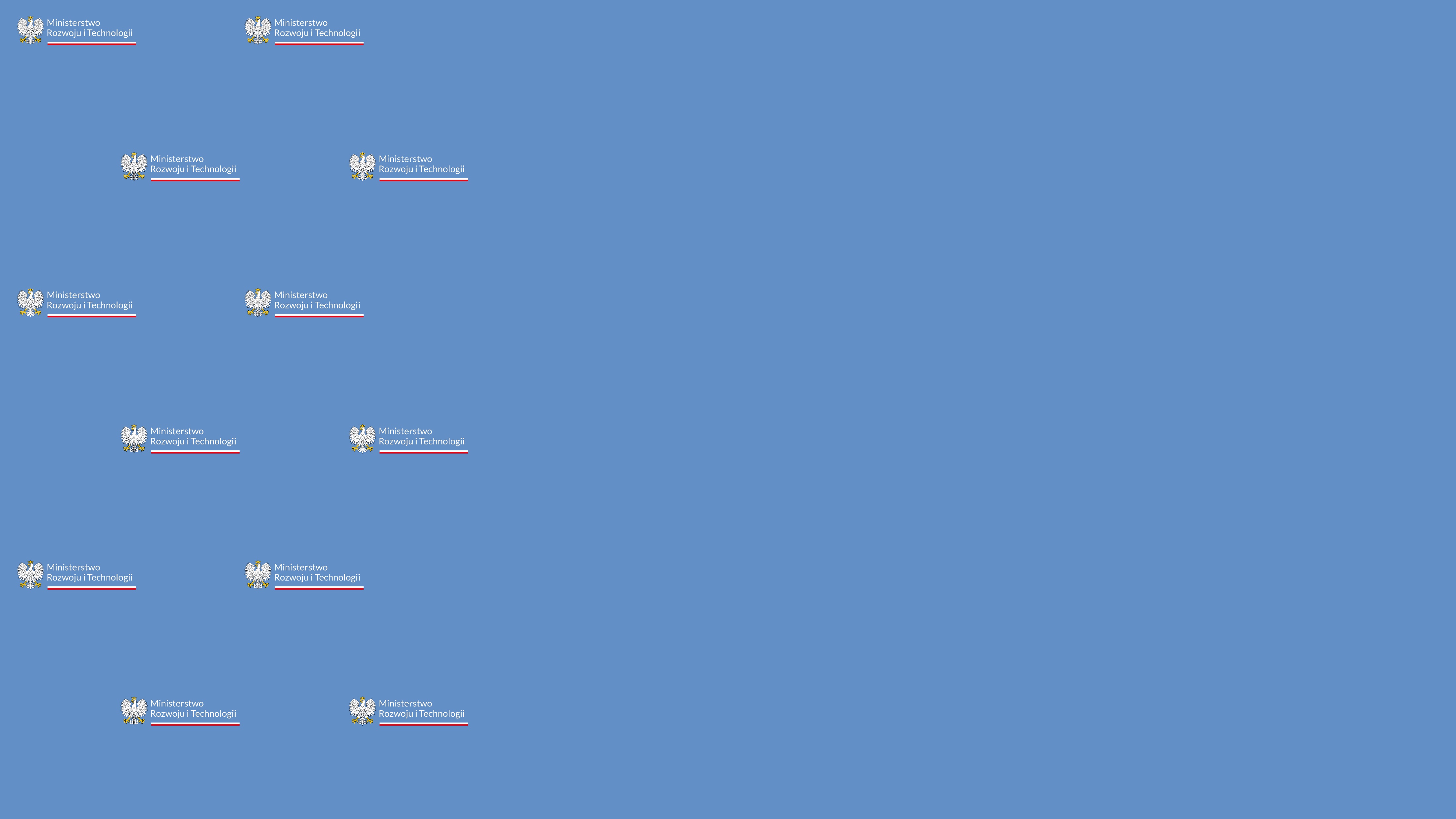 Reformujemy użytkowanie wieczyste
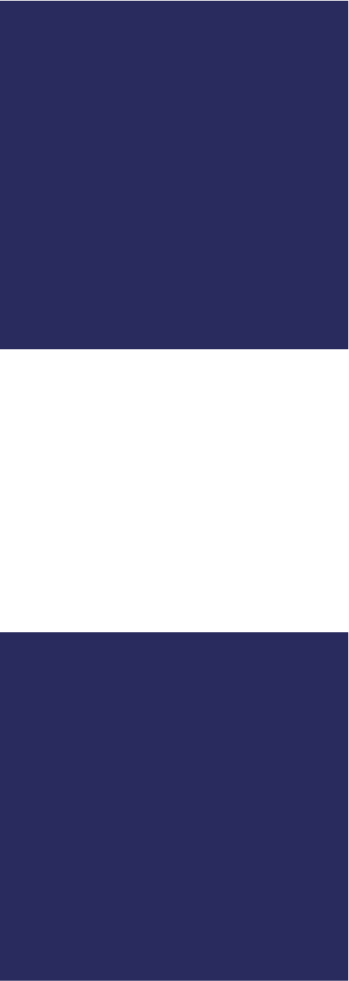 1 stycznia 2019 r. – użytkowanie wieczyste gruntów zabudowanych na cele mieszkaniowe przekształcone w prawo własności
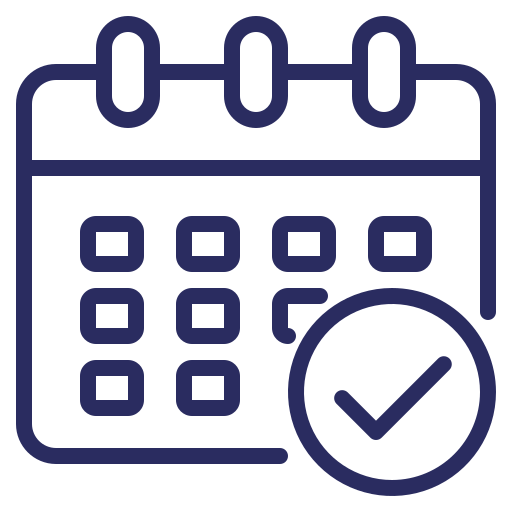 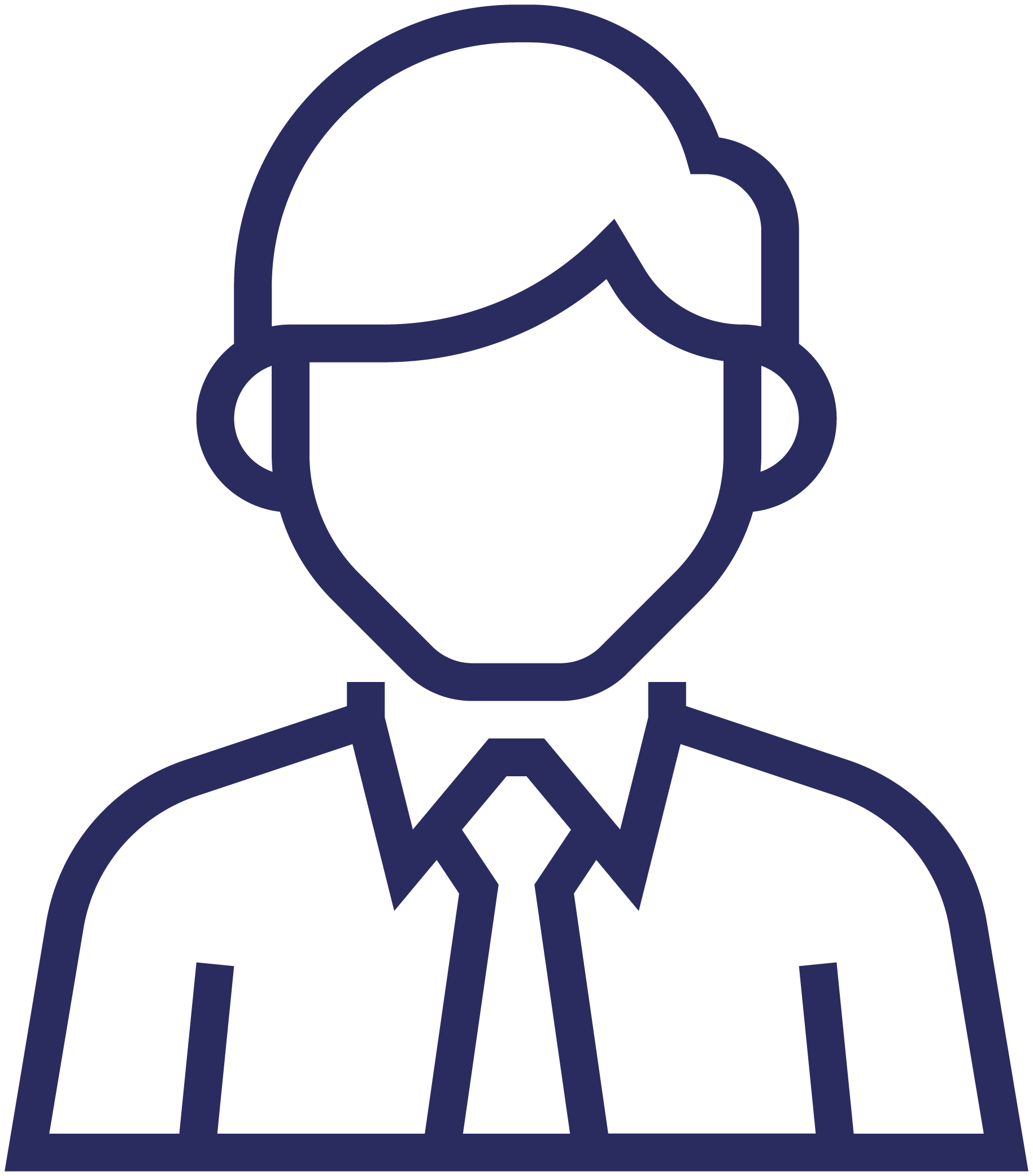 Czas na kolejny krok – nabywanie własności gruntów przez przedsiębiorców, organizacje
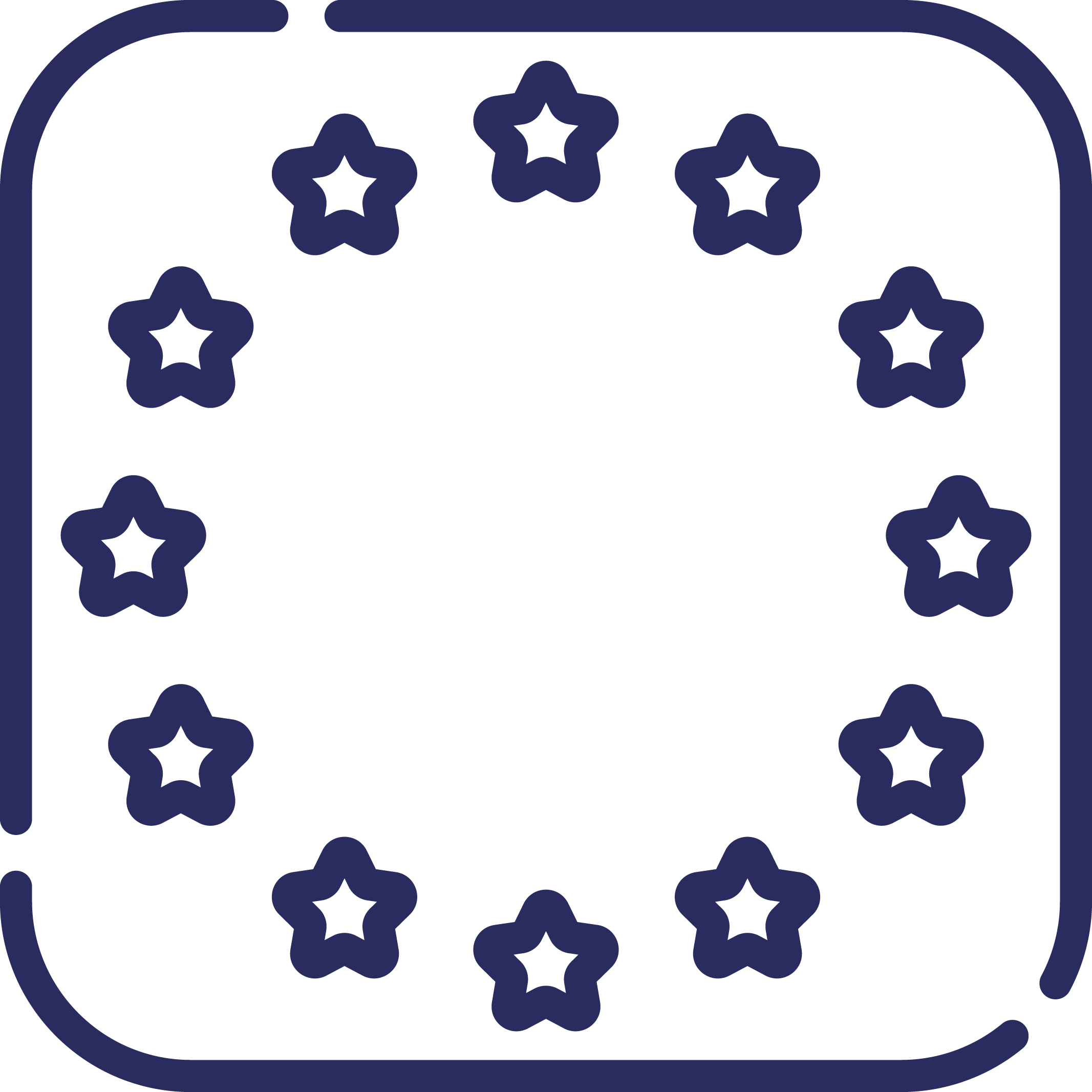 Mamy zgodę Komisji Europejskiej na preferencyjny model odpłatności za grunty, czyli na cenę opartą na co najmniej 20-krotności opłaty za użytkowanie wieczyste
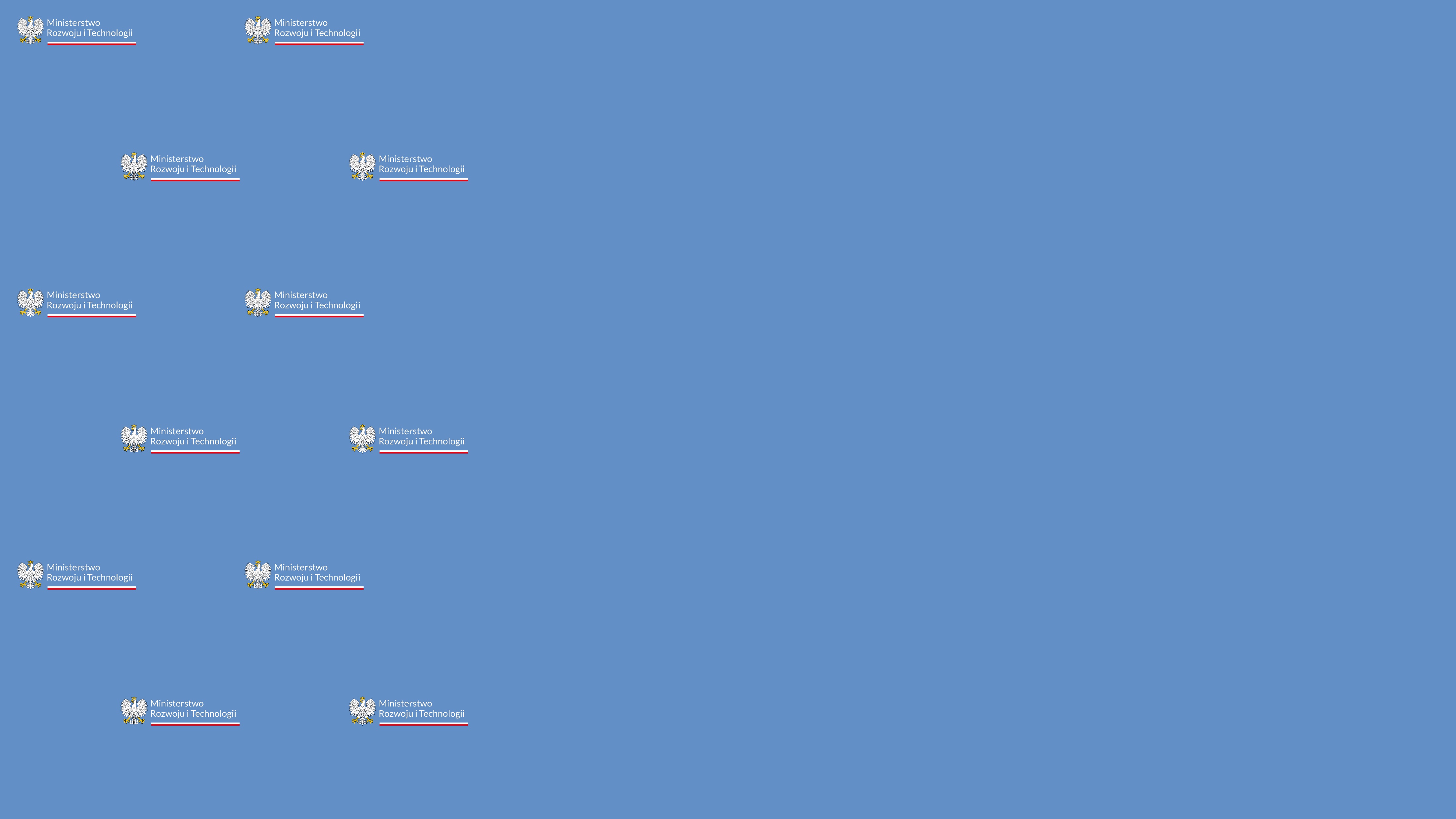 Reformujemy użytkowanie wieczyste
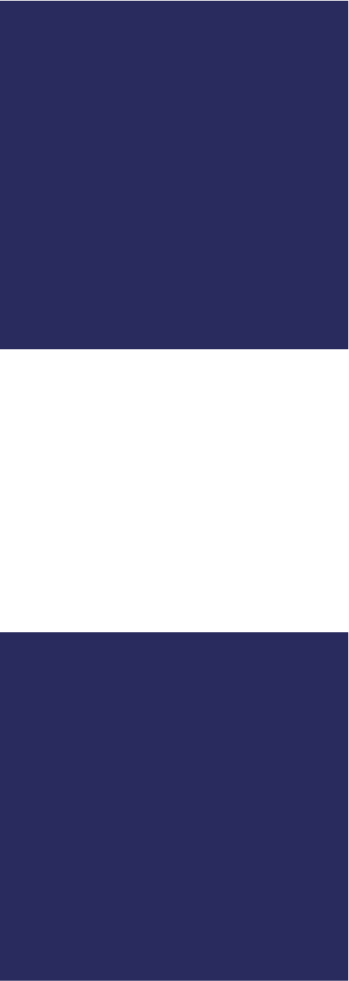 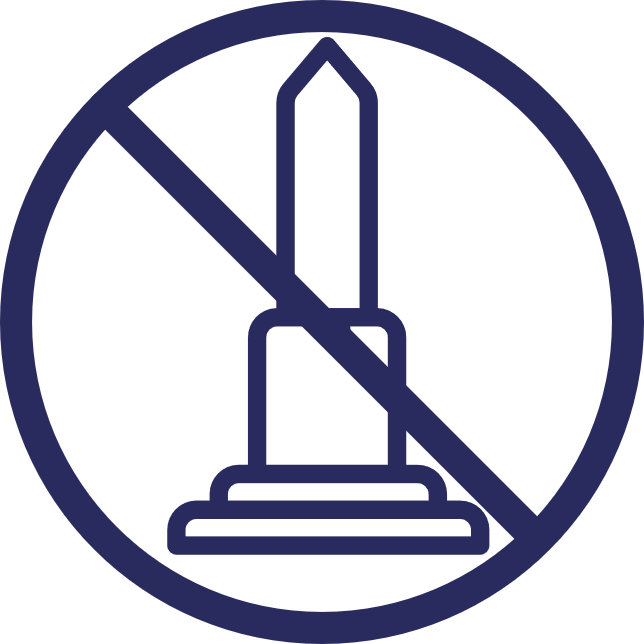 Dlaczego likwidujemy relikt PRL?
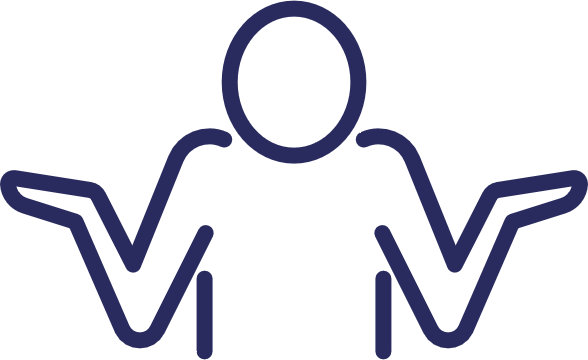 Państwo i tak nie może użytkować tych gruntów.
Obecnie państwo i samorządy będące właścicielami gruntów przekazanych w użytkowanie wieczyste, nie mają żadnego wpływu na te nieruchomości na okres do 99 lat. W związku z tym ich własność ma charakter całkowicie iluzoryczny.
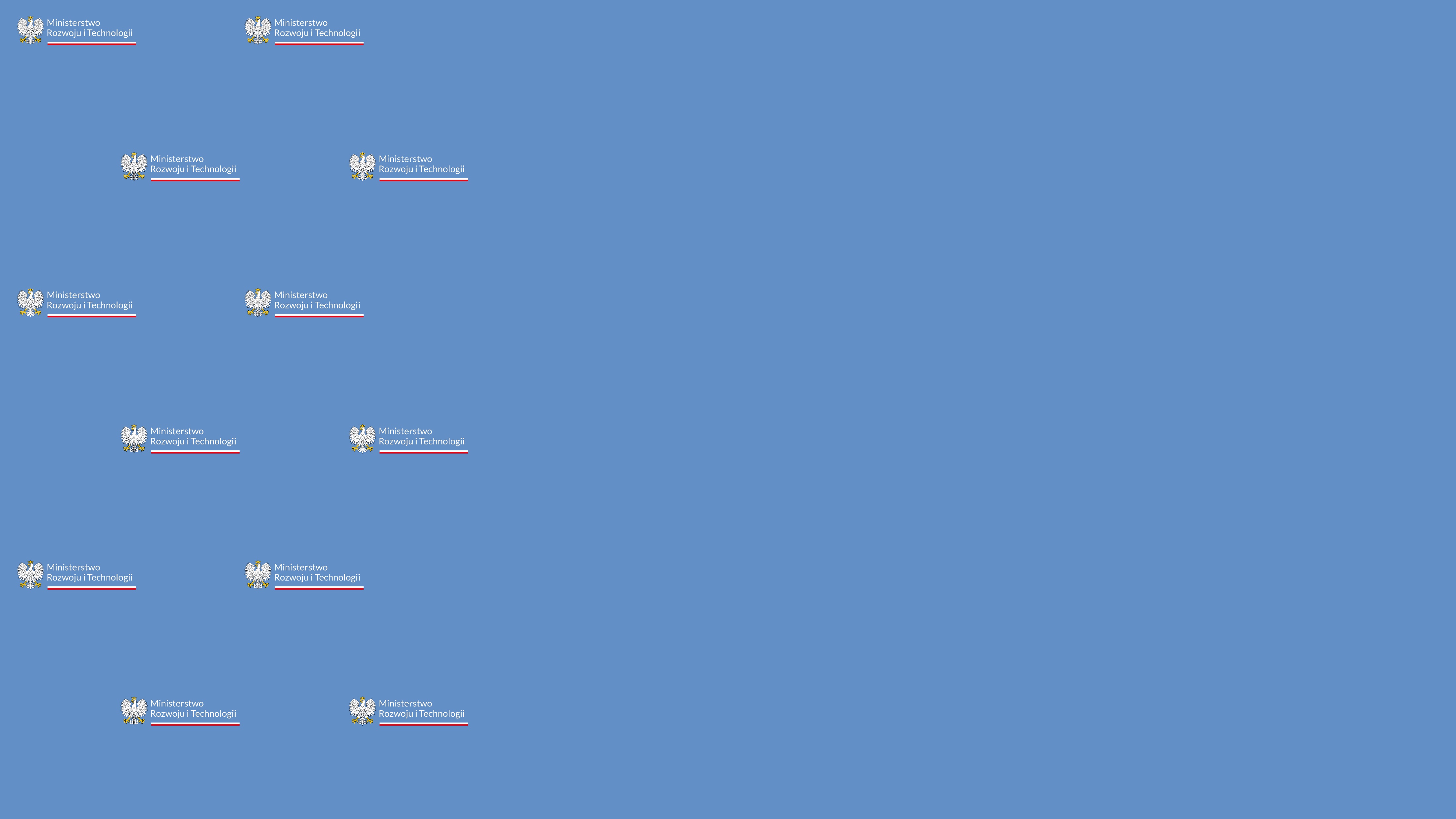 Reformujemy użytkowanie wieczyste
Pewność ceny, jasne zasady
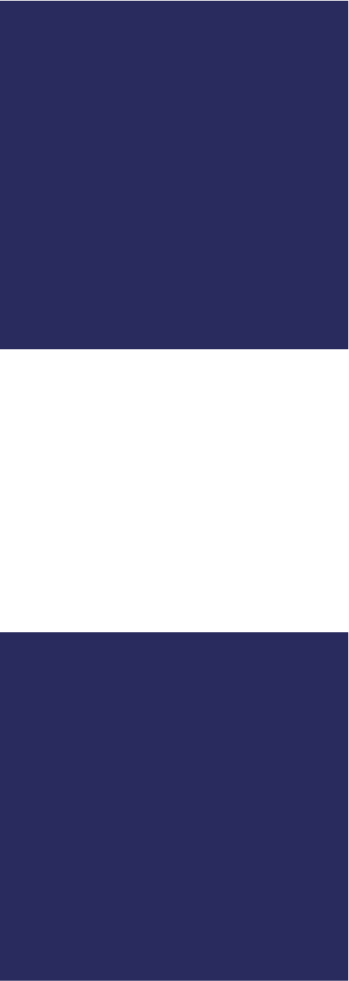 Grunty Skarbu Państwa – cena wykupu przy jednorazowej wpłacie to równowartość jedynie 20 dotychczasowych opłat za użytkowanie wieczyste (do 60% wartości gruntu).  Do 25 opłat przy płatności ratalnej.
Grunty JST – cena wykupu to co najmniej 20-krotność opłaty rocznej, jednak nie więcej niż wartość gruntu
Samorządy powinny przyznać preferencje 
Decyzja w rękach JST
Min. 20-krotność opłaty rocznej (60% wartości gruntu)
Jeżeli grunt ma być przeznaczony na cele mieszkaniowe
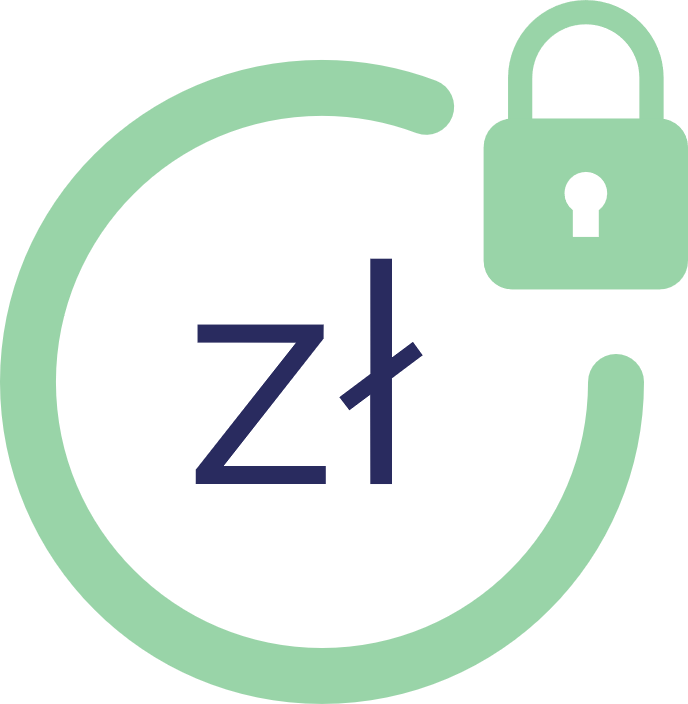 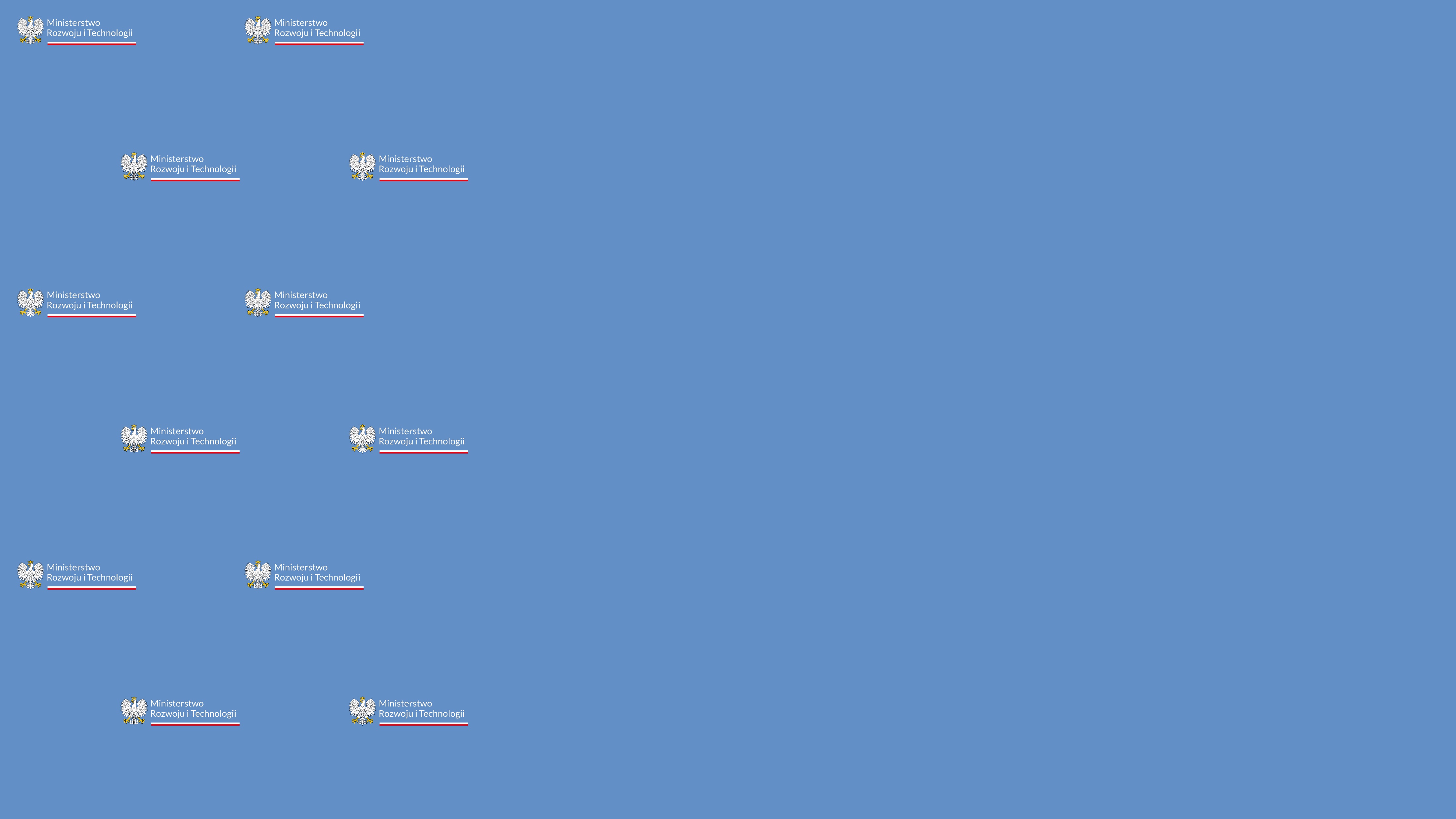 Reformujemy użytkowanie wieczyste
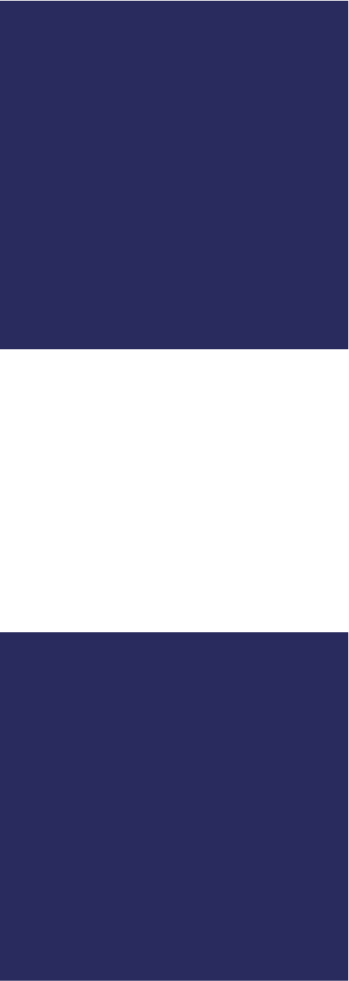 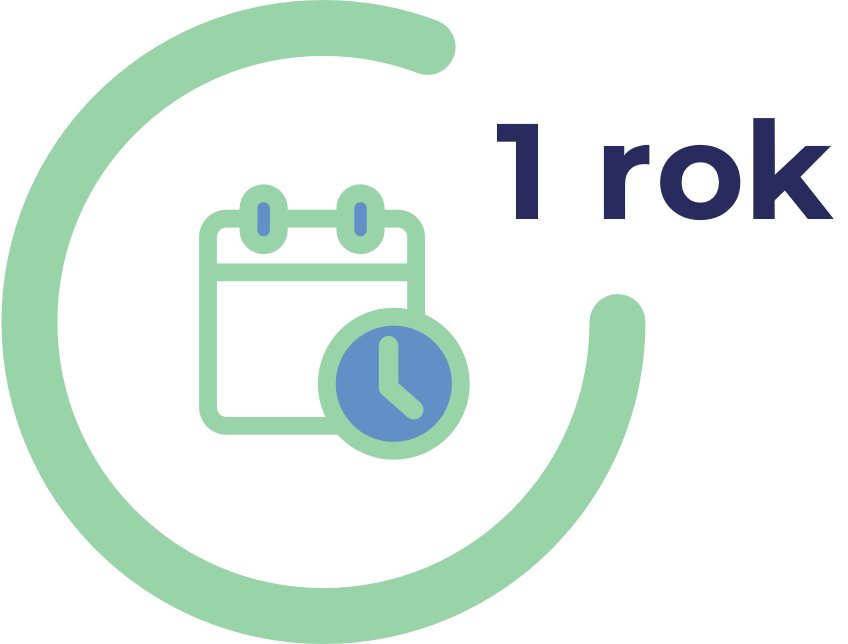 Roszczenie o nabycie gruntu na własność - możliwość zgłoszenia w ciągu roku od wejścia ustawy w życie
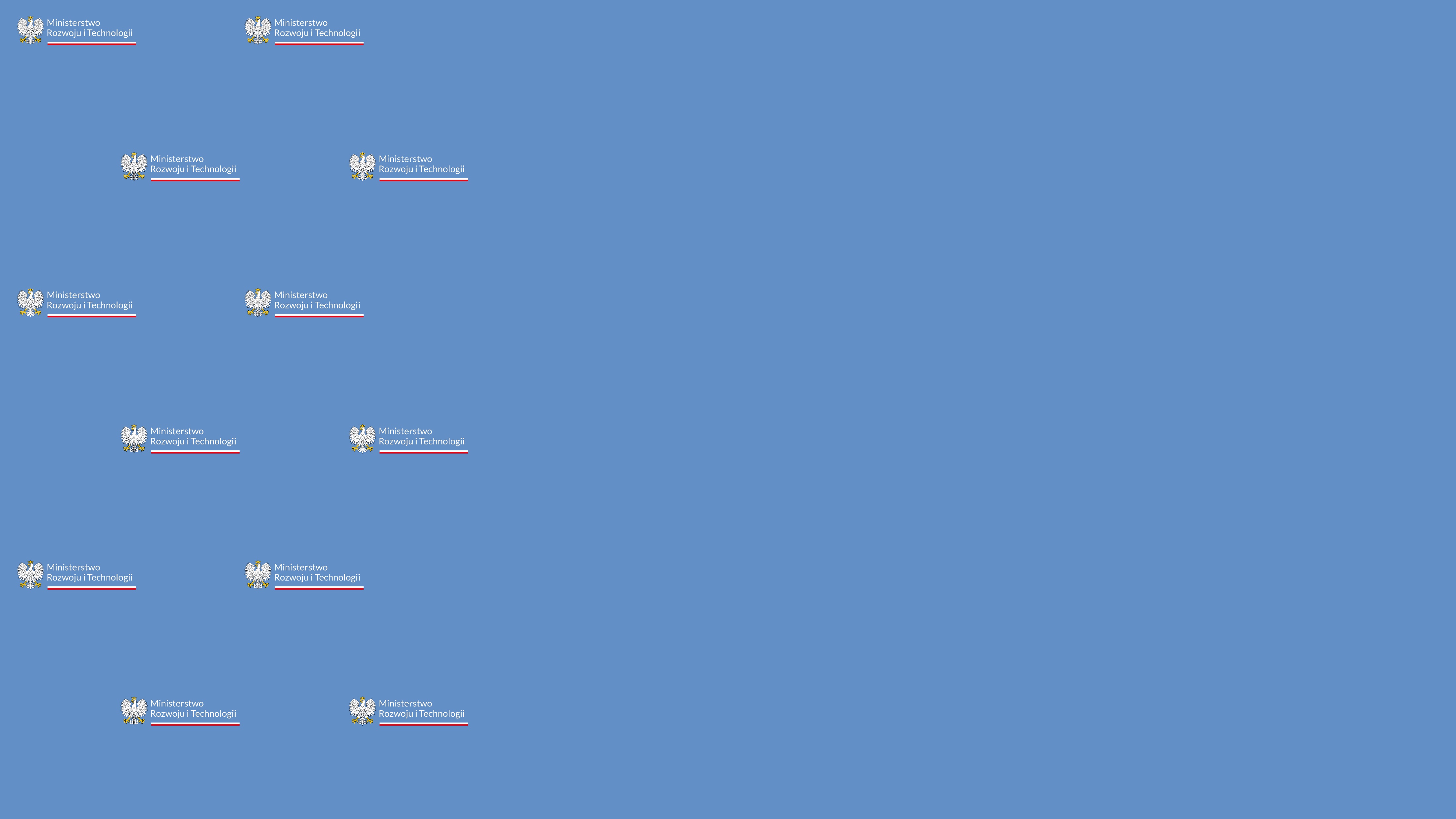 Reformujemy użytkowanie wieczyste
405 796 – łączna liczba gruntów w użytkowaniu wieczystym
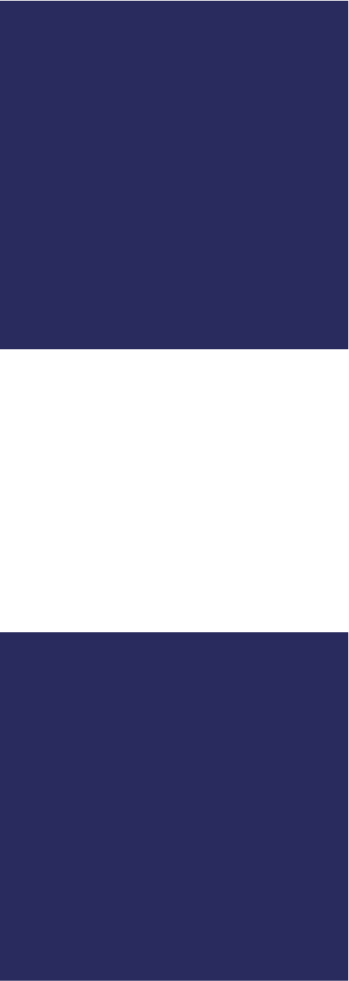 Płatność jednorazowa przez 50% zainteresowanych
Prognozowany dochód dla Skarbu Państwa w 2023 r.
od 1,42 mld zł
do 2,85 mld zł
Prognozowany dochód dla JST w 2023 r.
od 1,18 mld zł
do 2,37 mld zł
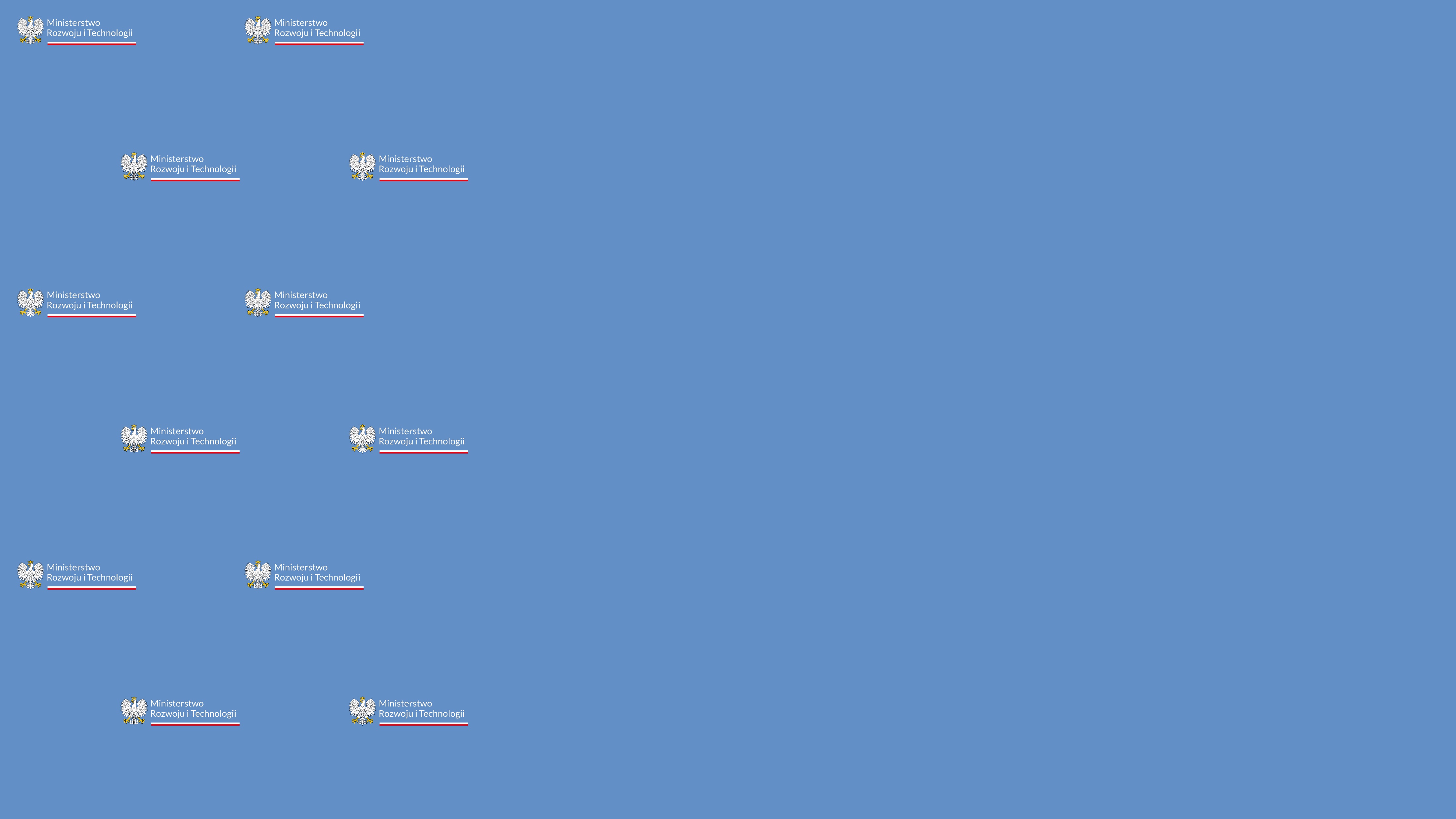 Reformujemy użytkowanie wieczyste
Korzyści dla JST
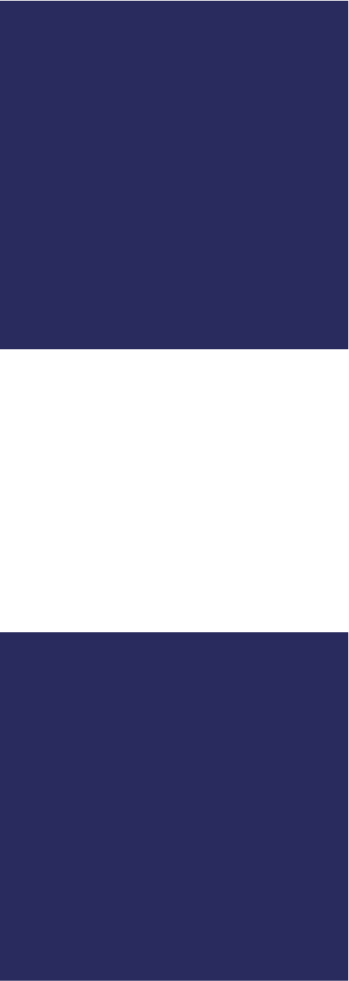 Większy dochód dla JST w 2023 roku z 1,187 mld zł do 2,375 mld zł
Impuls  inwestycyjny – większe wpływy podatkowe, w tym podatek od nieruchomości 
Znaczące zwiększenie wpływów dla samorządów powiatowych z 475 mln zł do 950 mln zł (udział w opłacie przekształceniowej na gruntach SP)
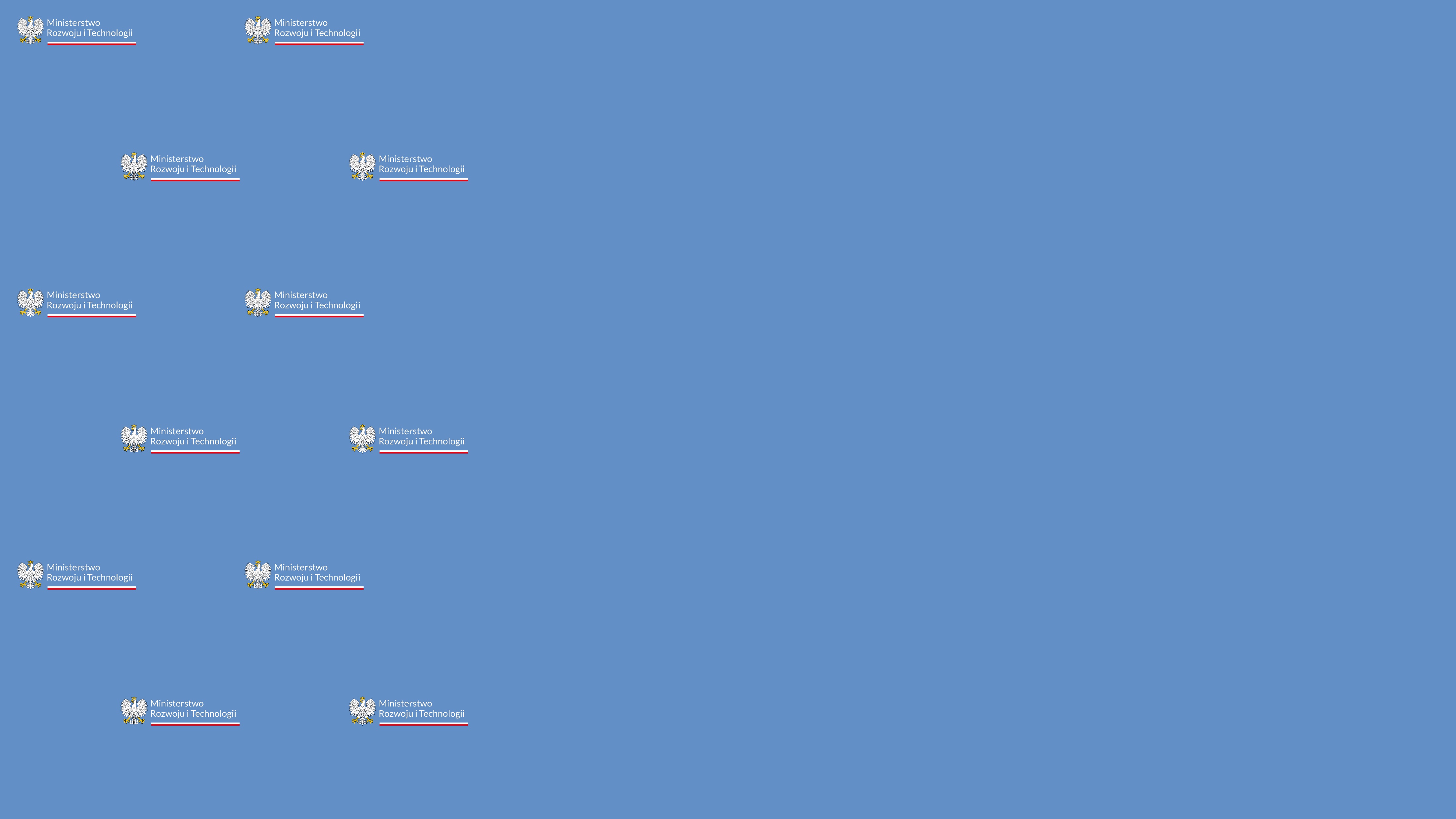 Reformujemy użytkowanie wieczyste
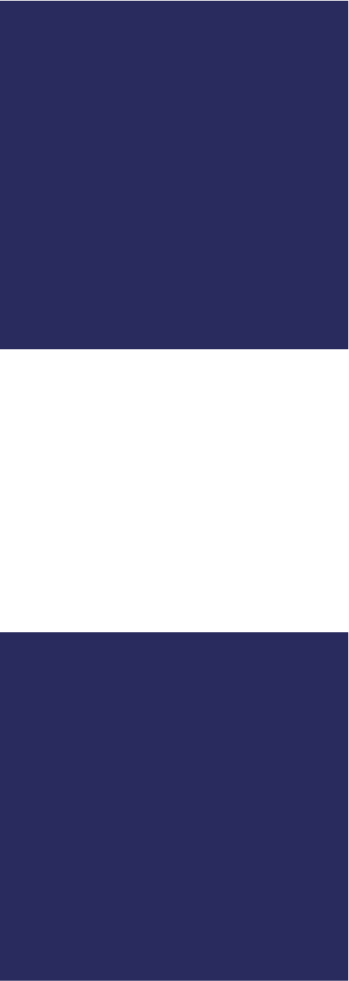